Daten darstellen
Подання даних 
[Podannya danykh]
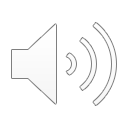 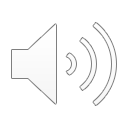 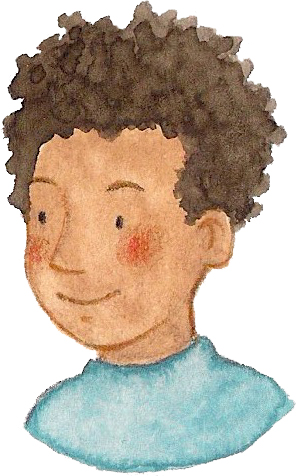 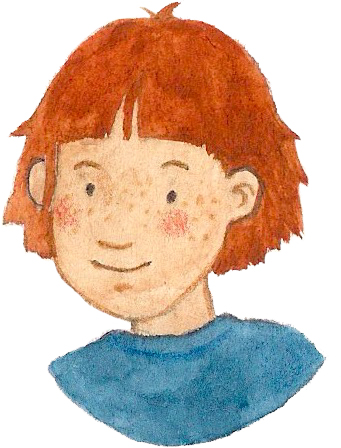 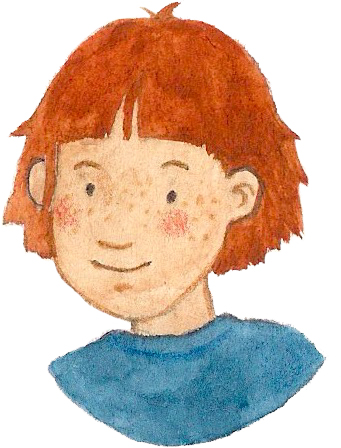 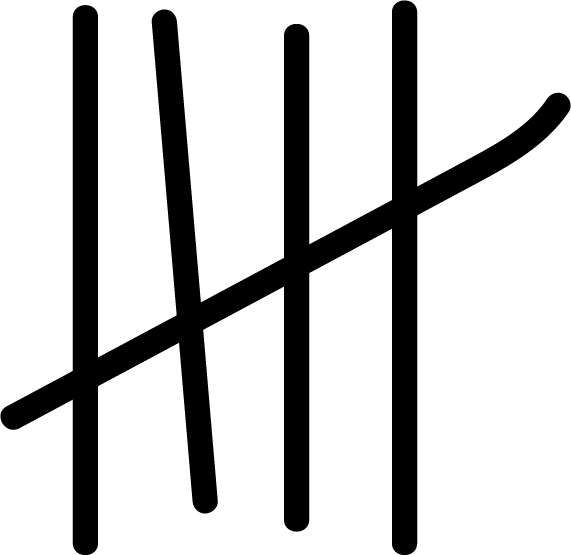 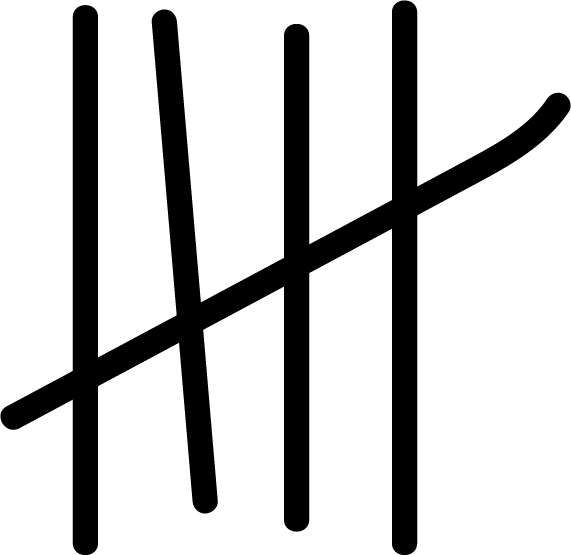 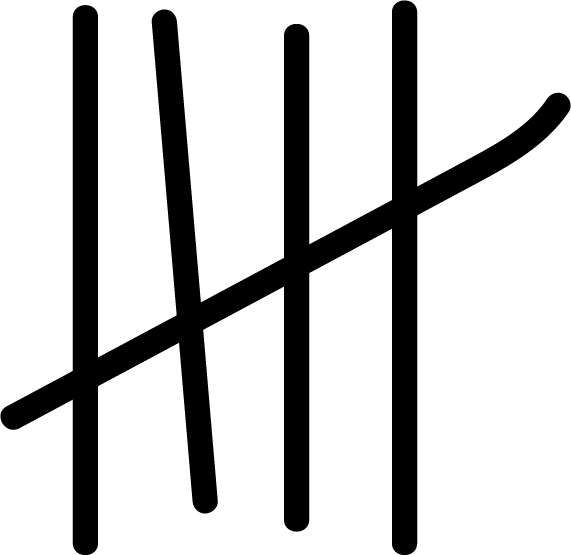 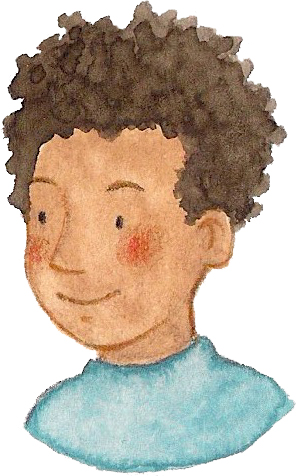 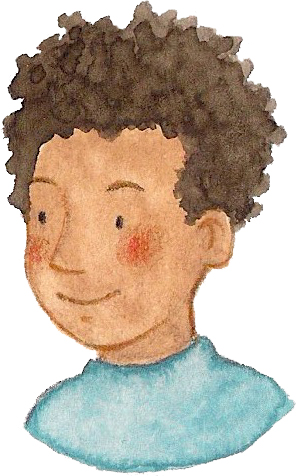 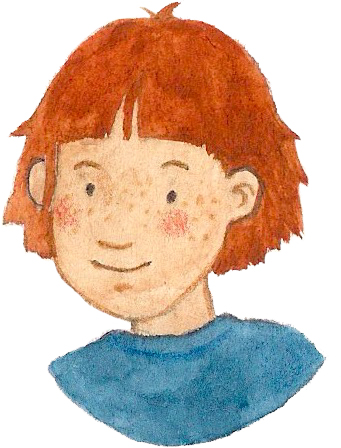 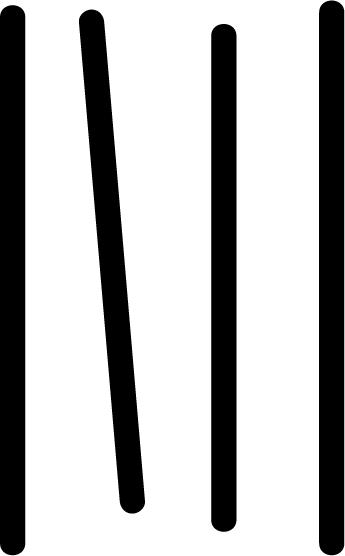 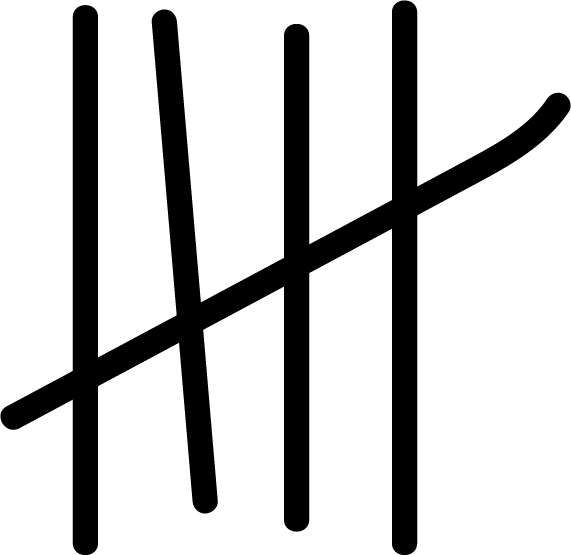 20
15
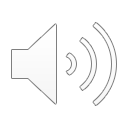 10
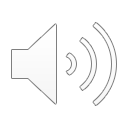 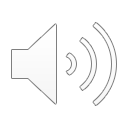 die Strichliste
das Diagramm
die Tabelle
5
список штріхів[spysok shtrikhiv]
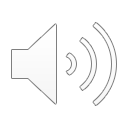 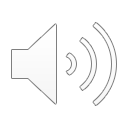 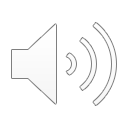 діаграма[diahrama]
таблиця[tablytsya]
Частоти [Chastoty]
Häufigkeiten
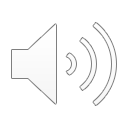 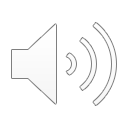 Wie kommst du zur Schule?
Ich komme immer mit dem Bus.
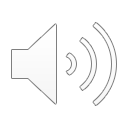 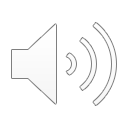 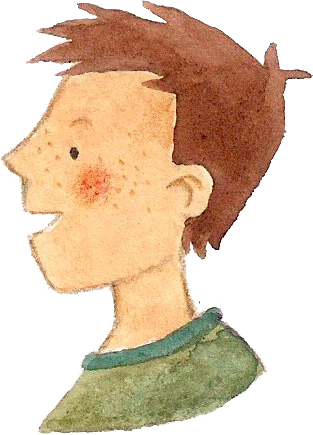 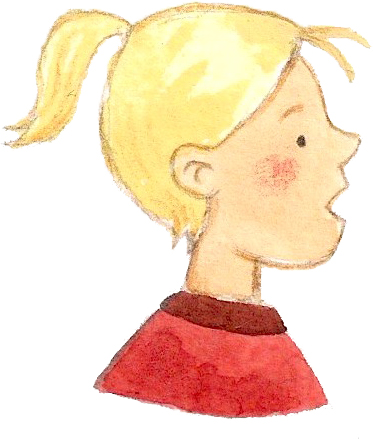 Як ти добираєшся до школи?
[Yak ty dobyrayeshsya do shkoly?]
Я завжди приїжджаю автобусом.
[YA zavzhdy pryyizhdzhayu avtobusom.]
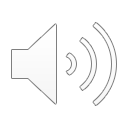 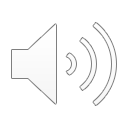 Частоти [Chastoty]
Häufigkeiten
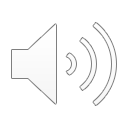 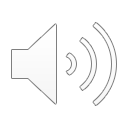 Ich komme selten mit dem Fahrrad.
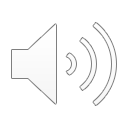 Ich komme nie mit dem Auto.
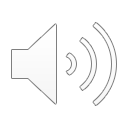 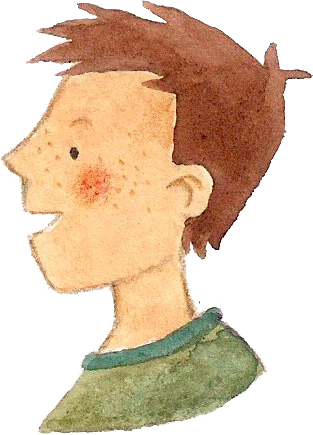 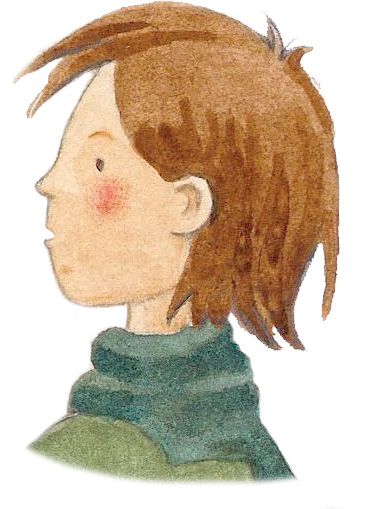 Я рідко приїжджаю на велосипеді.
[Yа ridko pryyizhdzhayu na velosypedi.]
Я ніколи не приїжджаю на машині.
[Yа nikoly ne pryyizhdzhayu na mashyni.]
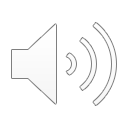 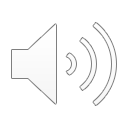 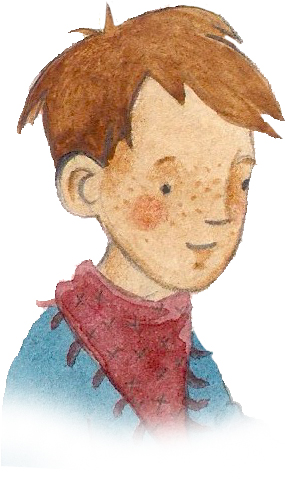 Ich komme oft zu Fuß.
Я часто приходжу пішки.
[Yа chasto prykhodzhu pishky.]
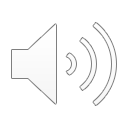 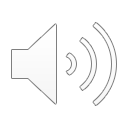 Частоти [Chastoty]
Häufigkeiten
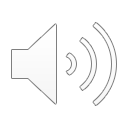 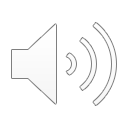 immer
oft
selten
nie
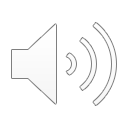 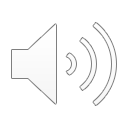 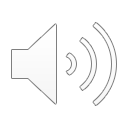 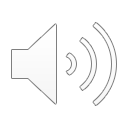 завжди
[zavzhdy]
часто
[chasto]
рідко
[ridko]
ніколи
[nikoly]
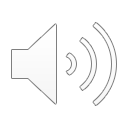 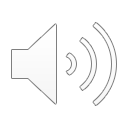 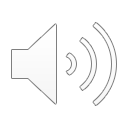 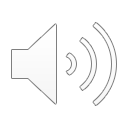 Ймовірність [Ymovirnistʹ]
Wahrscheinlichkeiten
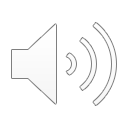 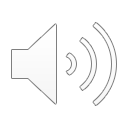 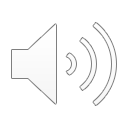 Du nimmst wahrscheinlich ein grünes Gummibärchen.
Es ist unwahrscheinlich, dass du ein  rotes Gummibärchen nimmst.
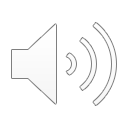 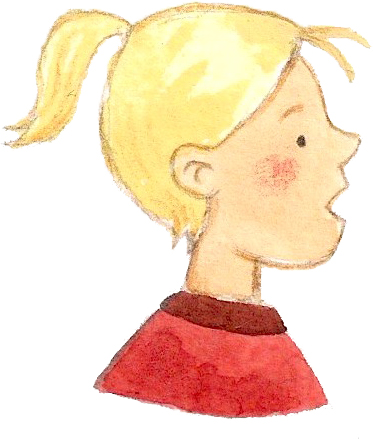 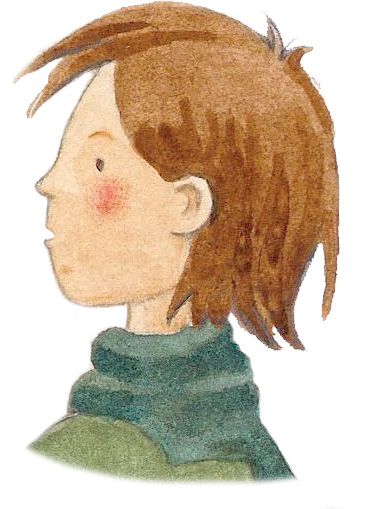 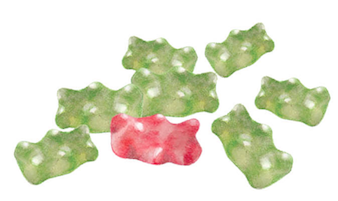 Ти, ймовірно, візьмеш зеленого мармеладного ведмедика.
[Ty, ymovirno, vizʹmesh zelenoho marmeladnoho vedmedyka.]
Ти, малоймовірно, візьмеш красного мармеладного ведмедика.
[Ty, ymovirno, ne vizʹmesh krasnoho marmeladnoho vedmedyka.]
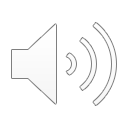 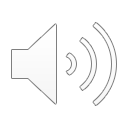 Ймовірність [Ymovirnistʹ]
Wahrscheinlichkeiten
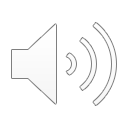 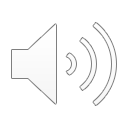 Es ist möglich, dass du ein  rotes Gummibärchen nimmst.
Es ist möglich, dass du ein grünes Gummibärchen nimmst.
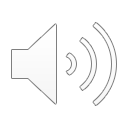 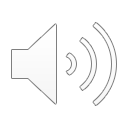 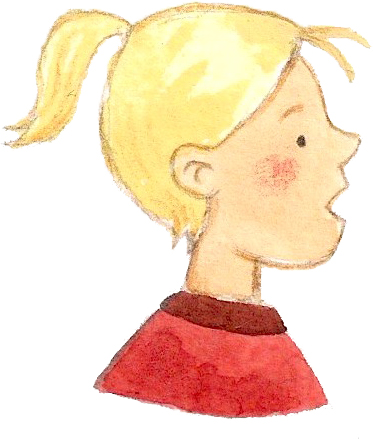 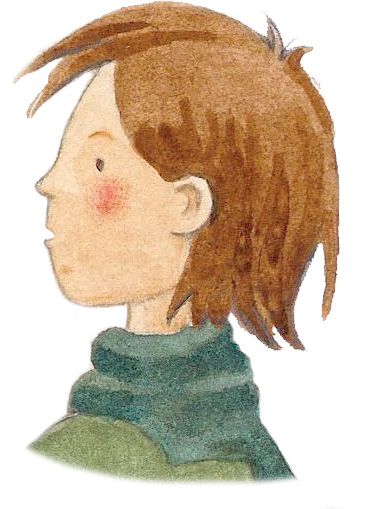 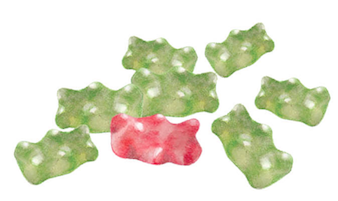 Це можливо, що ти візьмеш красного мармеладного ведмедика. 
[Tse mozhlyvo, shcho ty vizʹmesh krasnoho marmeladnoho vedmedyka.]
Це можливо, що ти візьмеш зеленого мармеладного ведмедика. 
[Tse mozhlyvo, shcho ty vizʹmesh zelenoho marmeladnoho vedmedyka.]
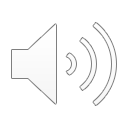 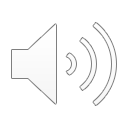 Ймовірність [Ymovirnistʹ]
Wahrscheinlichkeiten
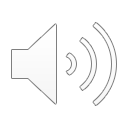 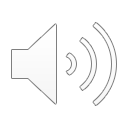 Es ist unmöglich, dass du ein  grünes Gummibärchen nimmst.
Du nimmst sicher ein rotes Gummibärchen.
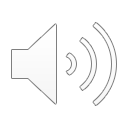 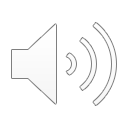 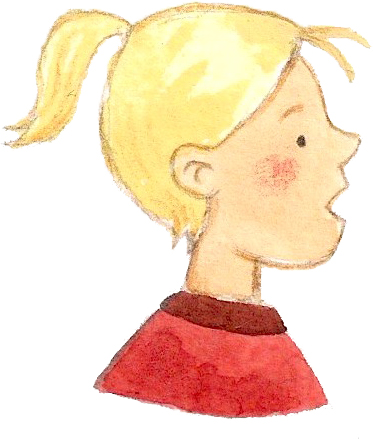 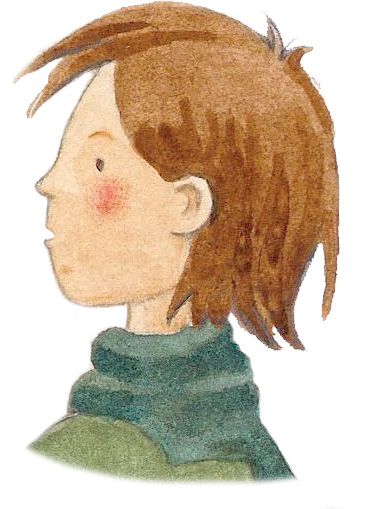 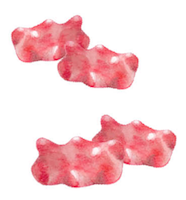 Я впевнений, що ти візьмеш червоного мармеладного ведмедика. 
[Yа vpevnenyy, shcho ty vizʹmesh chervonoho marmeladnoho vedmedyka.]
Це неможливо, що ти візьмеш зеленого мармеладного ведмедика. 
[Tse nemozhlyvo, shcho ty vizʹmesh zelenoho marmeladnoho vedmedyka.]
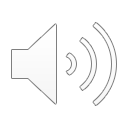 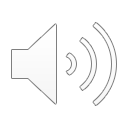 Ймовірність [Ymovirnistʹ]
Wahrscheinlichkeiten
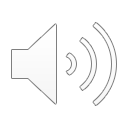 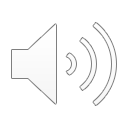 unmöglich
möglich
sicher
unwahrscheinlich
wahrscheinlich
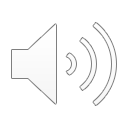 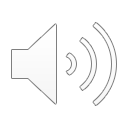 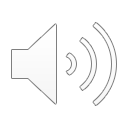 неможливо [nemozhlyvo]
можливо
[mozhlyvo]
впевнено
[vpevneno]
малоймовірно
[maloymovirno]
ймовірно
[ymovirno]
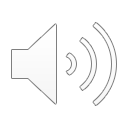 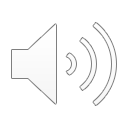 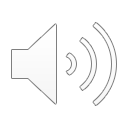 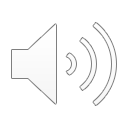 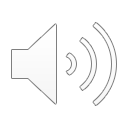 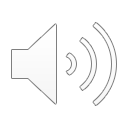 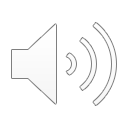